Carbohydrates
A quick source of energy!!
What elements are carbs composed of?
Carbon (C) 
Hydrogen (H) 
Oxygen(O)
   In a ratio of –     C : H
				        1 : 2

Example: Glucose  C6H12O6
					     6
			                     1 : 2
For every 1 Carbon (C) You will have 
2 Hydrogens (H)
Function in living organisms
Energy Storage in plants and animals
Starch in plants
Glycogen in animals
Structural support in plants
Cell Walls
STRUCTURE!!
Carbohydrate Monomers(Building Blocks)
Mono=one
 Saccharide=sugar
Monosaccharides: 
are simple sugars commonly found in rings.
Carbohydrate Monomers(Building Blocks)
Glucose = C6H12O6
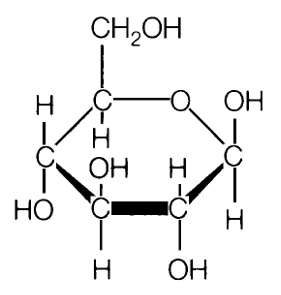 Carbohydrate Polymers
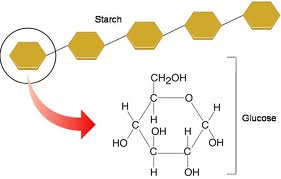 Polysaccharides: 
Poly=Many, Saccharide=sugar
Polysaccharides (carbs) are made by linking monosaccharides (simple sugars) together.
They can be very large and complex, or they can be small and made up of only two monomers linked together.
These are called Disaccharides
Carbohydrate Polymers
Disaccharides: 
Di=Two, Saccharide=sugar

Disaccharides contain 2 monosaccharides joined by dehydration synthesis.
Complex Carbs
Very Large Carbohydrates (Polysaccharides)
Carbohydrate Examples
MonosaccharidesMonomers (Building Blocks)
SIMPLE SUGARS
Glucose: commonly found in blood of animals

Galactose: a simple sugar found in milk

Fructose: commonly found in fruit
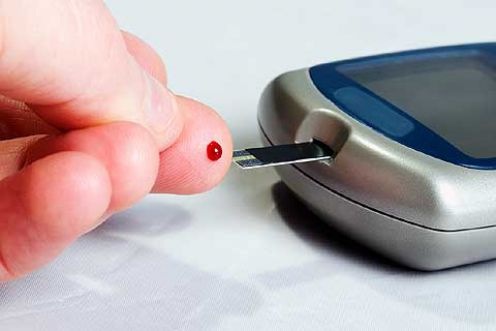 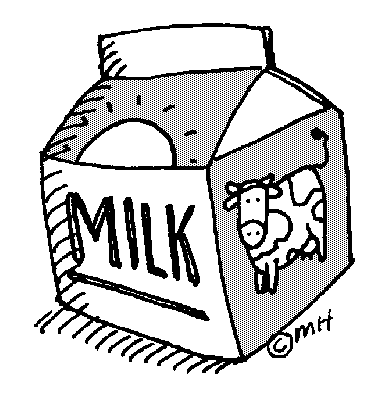 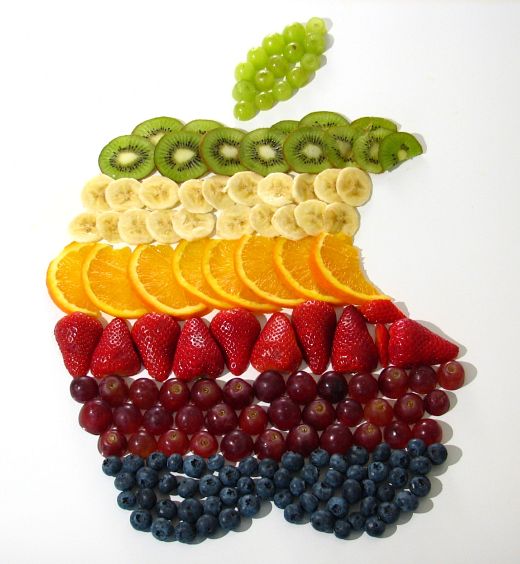 Polysaccharides
Complex Carb (Larger polysaccharide) examples
1. Starch: Glucose (energy) stored in plants 
(breads, pasta, potatoes)
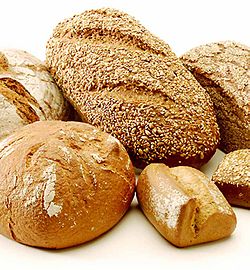 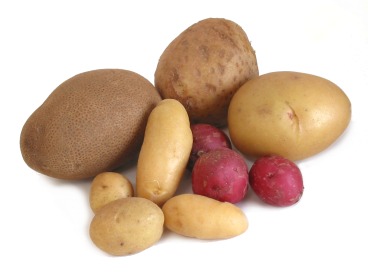 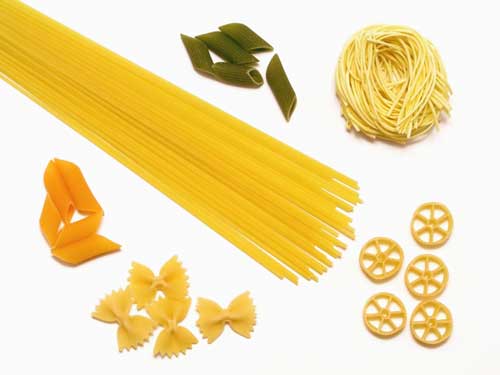 Polysaccharides
Complex Carb (Larger polysaccharide) examples
2. Cellulose: Forms plant cell walls providing strength and rigidity.
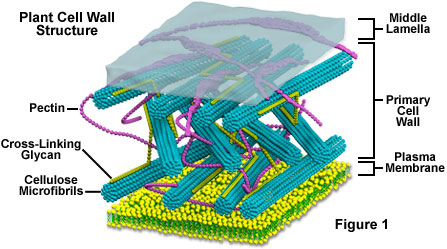 Polysaccharides
Complex Carb (Larger polysaccharide) examples
3. Glycogen: Glucose stored in the 
             liver and muscle of animals.
	Used for quick energy!!!
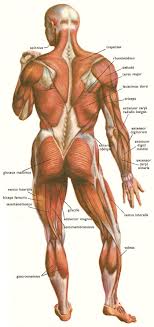